ÖFKE YÖNETİMİ
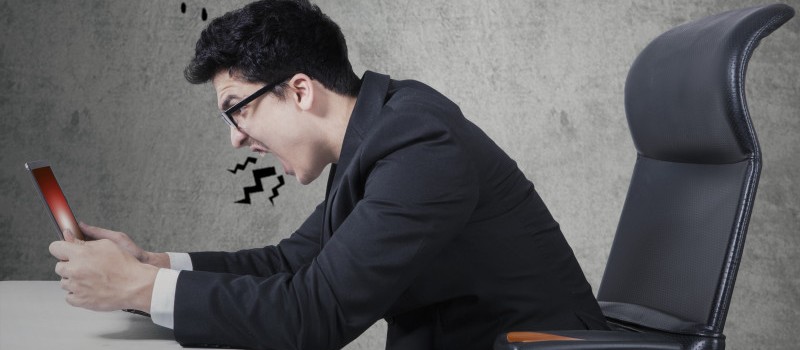 ÖFKE NEDİR?
Bireyin herhangi bir engellenme, adaletsizlik ya da kendi benliğine yönelik bir tehdit hissettiğinde yaşadığı yoğun duygusal tepkidir.
Yaşamda kalmak için kaçma davranışı yerine mücadele gerektiren durumlarda harekete geçirici güçtür.
ÖFKE NE DEĞİLDİR
Öfke bir problem çözme aracı,
Öfke bir öç alma veya intikam yolu,
Öfke başkalarını suçlama biçimi,
Öfke şiddet göstermeye veya suç işlemekiçin gerekli bir neden,
Öfke başkalarını kontrol etme yolu,
Öfke bir haklı olma yolu
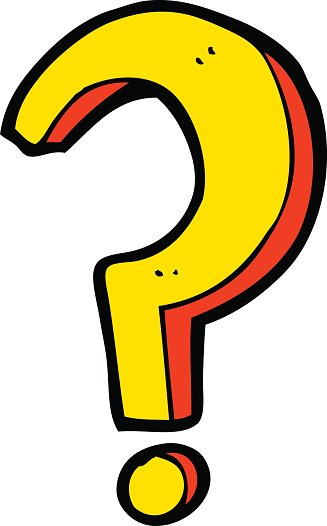 DEĞİLDİR
ÖFKENİN NEDENLERİ
ÖFKE
KORKU
KISKANÇLIK
UTANMA
BAŞARISIZLIK HİSSİ
BASTIRILMA
İNCİNME
TAKDİR EDİLMEME
KIZGINLIK
HAKSIZLIĞA UĞRAMA
HAYAL KIRIKLIĞI
STRES
REDDEDİLME
ÖFKENİN FONKSİYONLARI
Olumsuz
Kişiyi güçsüzleştirme
Bir hedefi başarmaya yönelik engel oluşturma
Kişilerarası ilişkilere zarar verme
Fiziksel ve ruhsal sorunlar
Yeti ve performans düşüklüğüİlişkilerin zorlaşması…
Olumlu
Bireyi canlandıran bir duygu
Haksız bir durumu ortadankaldırma
Sorunların çözümünde başlangıçnoktası
Bir şeylerin bizi rahatsız ettiğiniifade etmek için kullanılan bir mesaj
Kişinin kendini koruması…
ÖFKE YÖNETİMİ NEDİR?
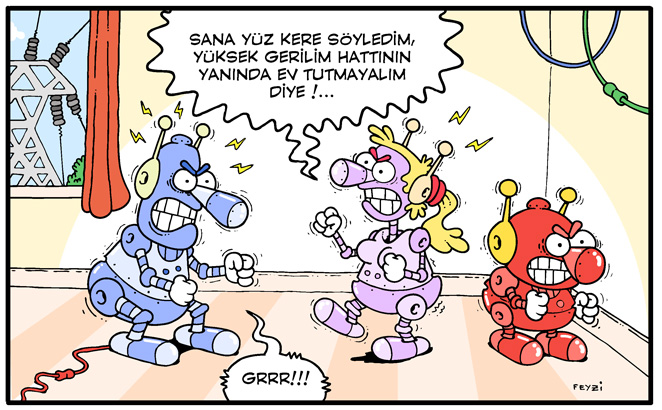 Öfke yönetimi, kızgınlığın ve öfkeninyol açtığı duygusal ve bedensel tepkileriazaltabilmek ve öfkeyi sağlıklı birbiçimde denetim altına almak ve ifadeetmektir.
ÖFKE YÖNETİMİ İÇİN;
1. ÖFKEYİ KABUL ETMEK
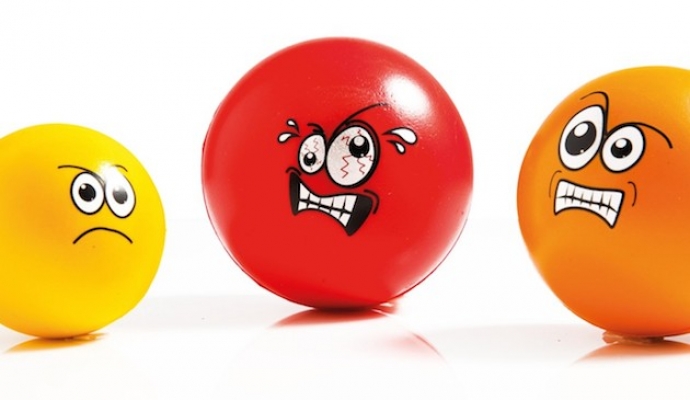 4. ÖFKEYLE GERÇEKÇİ BİÇİMDE MÜDAHALE ETMEYE KARARLI OLMAK
2. ÖFKENİN KAYNAĞINI BULMAK
3. NEDEN ÖFKELİ OLDUĞUNU ANLAMAK
ÖFKE YÖNETİM STRATEJİLERİ
Gevşeme
Bilişsel yeniden yapılandırma
Problemi çözme
Daha iyi iletişim
Mizah kullanılması
Çevreyi değiştirmek
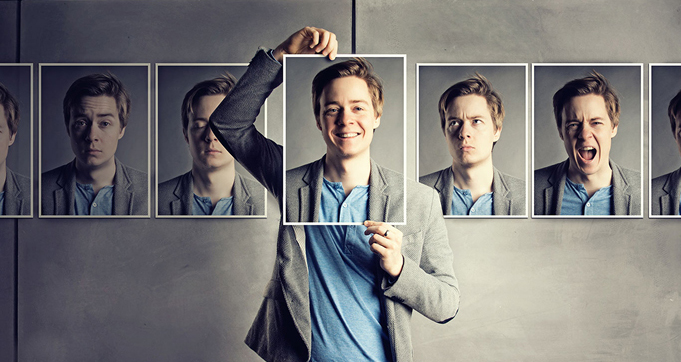 ÖFKE DURUMUNDA NE YAPILABİLİR?
Kendi öfkenizi tetikleyen durumlarıve öfkenizin biçimini tanımlayın.
Derin nefes alın, nabız atışlarınızı venefesinizi kontrol altına alın.
Kendinizi, kontrol etme konusundakararlı olun.
Kişisel saldırılara cevapvermeyin kişiselleştirmektenkaçının.
Öfke duygusuna evet, ancak buduyguyla davranmaya hayır,bağırmayın, vurmayın.
Şiddete yönelik davranışları aslakabul edilebilir çözümler olarakdeğerlendirmeyin.
Öfke anında insanları, özellikle desuçsuz insanları kırmamak içinortamdan uzaklaşın
Sorunla,ancak kontrolünüzü yenidenkazandığınızda uğraşın.
Bazen sizin dehatalarınızınolabileceğinikabul edin.